Hubble’s Law ExperimentWilliam ColemanLongwood University, Farmville, VA 23909
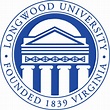 Objective
	The objective of this experiment was to calculate the age of the universe. This was done by using provided astronomical data to calculate an experimental Hubble’s constant to which Hubble’s law was applied.
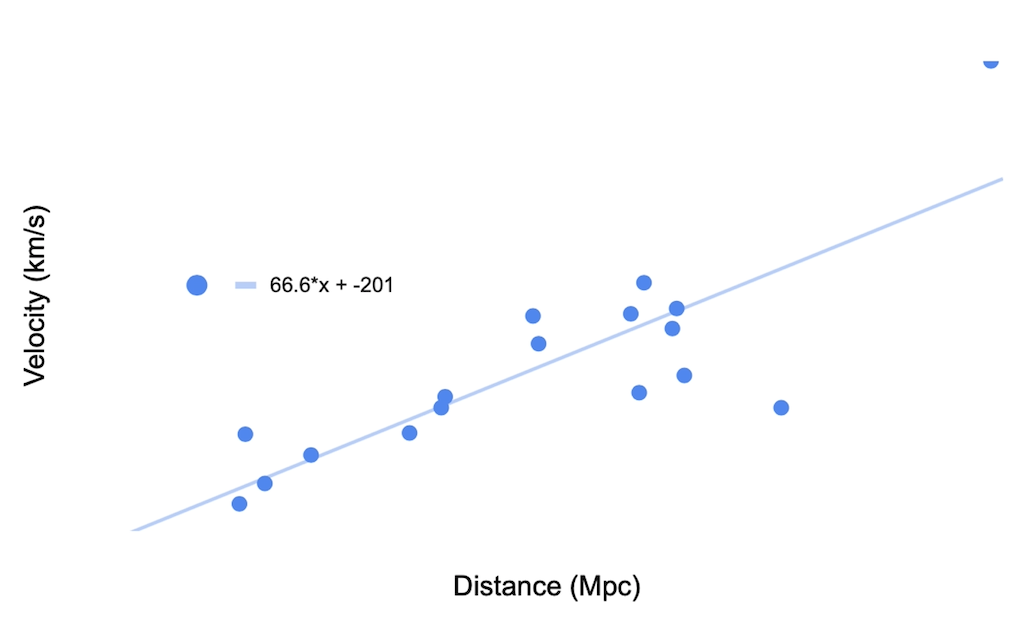 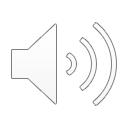 Experimental Design
Galaxy images and spectral emission/absorption lines were selected from depts.Washington.edu/astroed/hubblelaw/galaxies.html
The images were as follows,
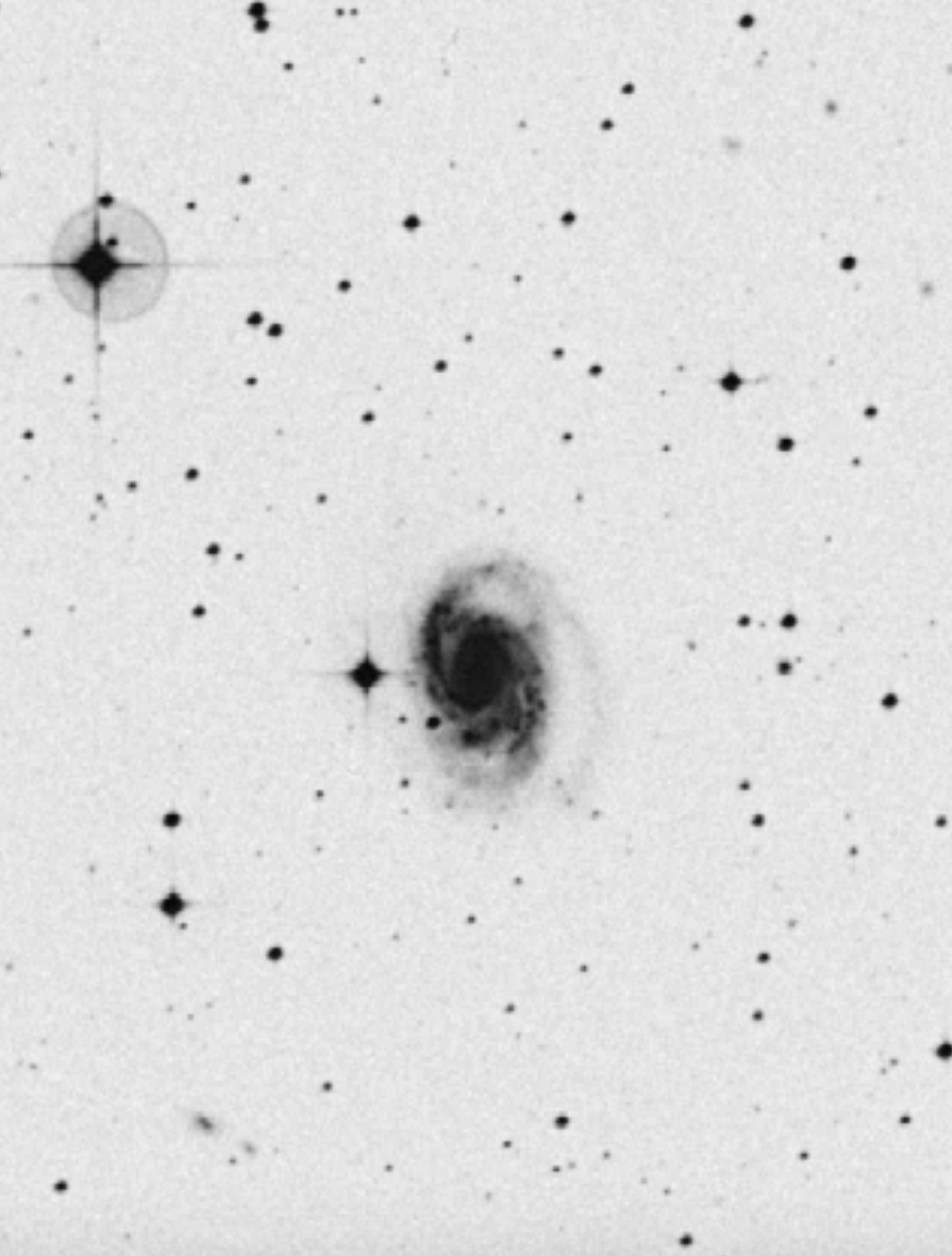 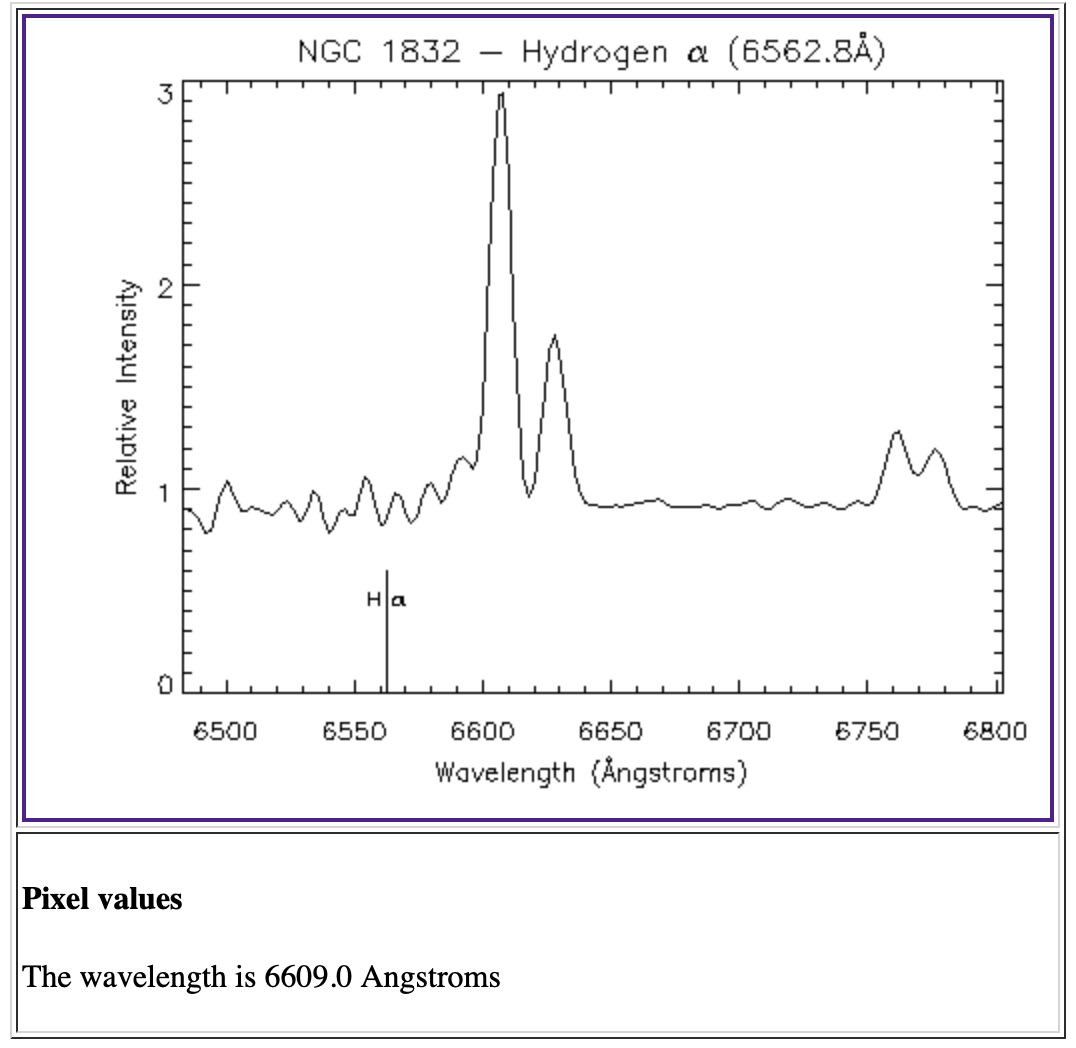 Image of galaxy used to       Image of hydrogen emission     find angular size